Coping with concerns during toddlerhood
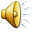 1. Toilet training
Anticipatory guidance for families about toilet training should begin prior to the child's developmental readiness to toilet train.

Psycho physiologic factors are required for readiness

There is not a universal right age to begin toilet training or an absolute deadline to complete training.

Nighttime bladder control normally takes several months to years after daytime training begins, sleep cycle needs to mature.
Children who do not have nighttime dryness by the age of 6 years require intervention

Bowel training is usually accomplished before bladder training R/to greater regularity and predictability
There is a stronger sensation for defecation rather than for urination
Helpful techniques when initiating training
The Selection of a potty chair or use the toilet, or a portable seat attached to the regular toilet.

Practice sessions should be limited to 5 or 10 minutes.

Dressing children in easily removed clothes
A parent should stay with the child

Encouraging imitation by watching others is helpful 

Frequent reminders and trips to the toilet are necessary for children who engrossed in play activities
As the  child masters each step of toileting (undressing, going, wiping, dressing , flushing, and hand-washing) he or she gains a sense of accomplishment that should be reinforced by parents

Regression is a normal part of toilet training and does not mean failure
Day care providers also play a role in the support and education of parents regarding toilet training practices

Enhance consistency in care of toddler is important
Assessing toilet training readiness
Physical readiness
Voluntary control of the anal and urethral sphincters is achieved sometime after the child is walking (between 18 and 24 months).
Ability to stay dry for 2 hours; decreased number of wet diapers; waking dry from nap
Regular bowel movements 
Gross motor skills of sitting, walking are developed
Fine motor skills to remove clothing
Mental readiness:
Recognizing urge to defecate or urinate
Verbal or nonverbal communicative skills to indicate when wet or has urge to defecate or urinate
Cognitive skills to imitate appropriate behavior and follow directions
Psychologic readiness:
Expresses willingness to please parent
Able to sit on toilet for 5 to 10 minutes without fussing or getting off
Interest about adult's or older sibling's toilet habits
Impatience with soiled or wet diapers; desire to be changed immediately
Parental readiness:
Recognizes child's level of readiness
Willing to invest the time required for toilet training
Absence of family stress or change , such as a divorce, moving , new sibling, or imminent vacation
2.  Sibling rivalry
Sibling rivalry: is the natural jealousy and resentment of children toward a new child in the family, when a parent turns his or her attention from the toddler and interact with a new baby.

Preparation of children for the birth of a sibling is quite individual, but age dictates some important considerations:

A good time to start talking about the baby is when toddlers become aware of the pregnancy 
Toddlers need to have realistic ideas

Telling them that a new playmate will come home soon sets up unrealistic expectations.
Preparation of children for the birth of a sibling
Parents should emphasize which routines will stay the same, such as reading-stories.

Introducing them to  contact with infants, Providing  a doll on which toddlers can imitate parental behaviors.

A new sibling in the home is stressful, so any additional stresses for the toddler should be avoided or minimized.
Pregnancy is an abstraction for toddler, so seeing simple pictures of the uterus and fetus and feeling the fetus move help the child feel involved the experience.

Parents can alert visitors to the toddler's needs, having small presents on hand for the toddler, and including the child in the visit as much as possible.

The toddler can also help with the care of the newborn by getting diapers and doing other small tasks.
How children exhibit jealousy
Some will overtly hit the infant

Push the child off the mother's lap

Pull the bottle or breast from the infant's mouth

More often the hostility id subtle and covert 

Toddlers may verbally express a wish that the infant “go back inside mommy”
They will revert to more infantile forms of behavior as demanding a bottle, using baby talk

Aggressively acting out toward others

For this reason, infant must be protected by parental supervision of the interaction between the siblings